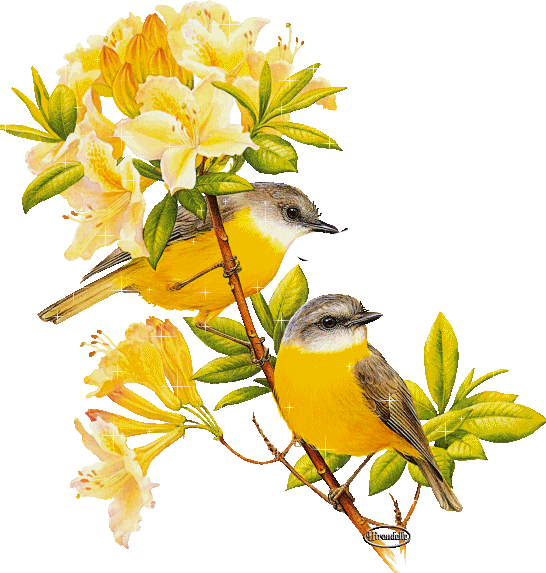 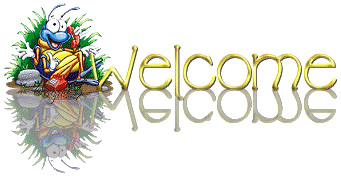 How are you dear students?
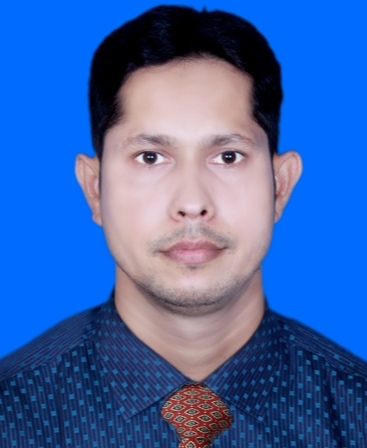 Md. Inam  Ulla Khan
Assistant Teacher
Sharergoj Govt. Primary School
Sreemangal, Moulvibazar.
Class-1
Subject:english
Unit:23
Lesson:1-3
Activity:B
Learning outcome.
By the end of the lesson students will be able to-
Listening-111.Become familiar with english 
sounds by listening to common english words.
Speaking-111.repeat after the teacher simple
 words and phrase.
112.say simple words and phrase.
Dear students let’s singing a song .
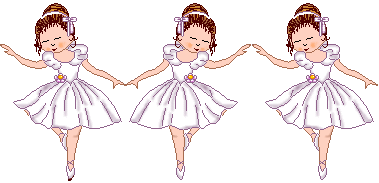 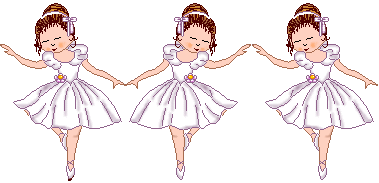 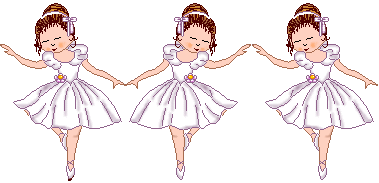 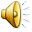 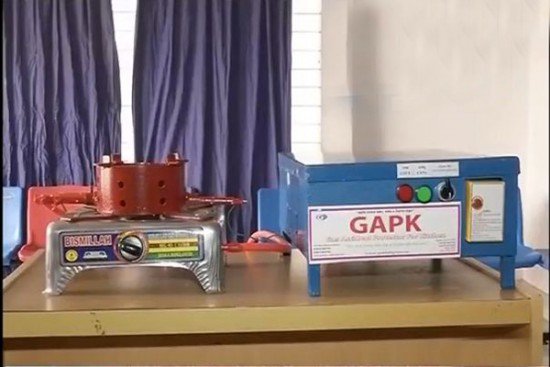 Lets we see more picture today.
Dear students let’s we see what we learn our previous class?
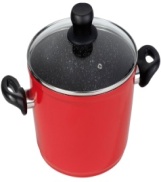 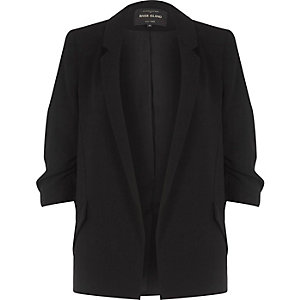 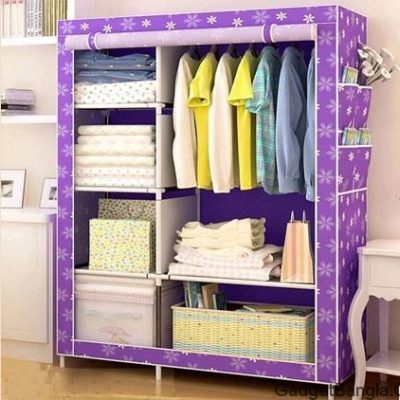 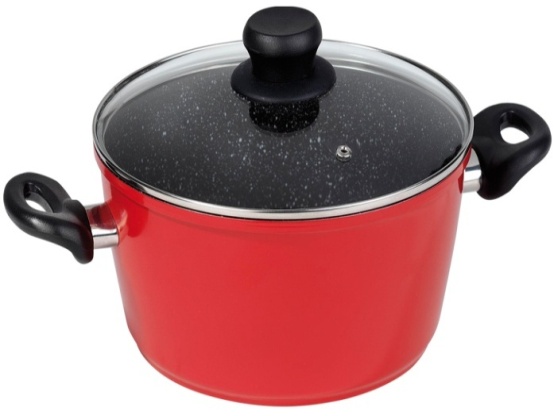 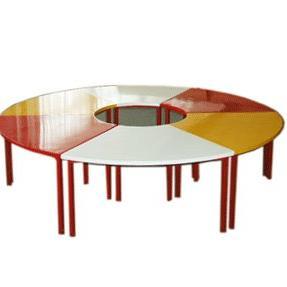 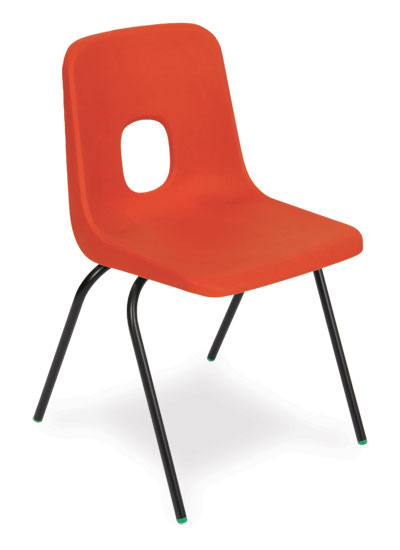 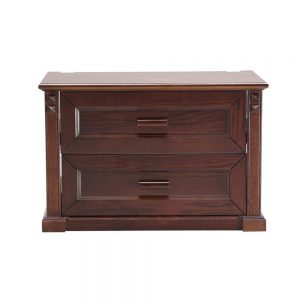 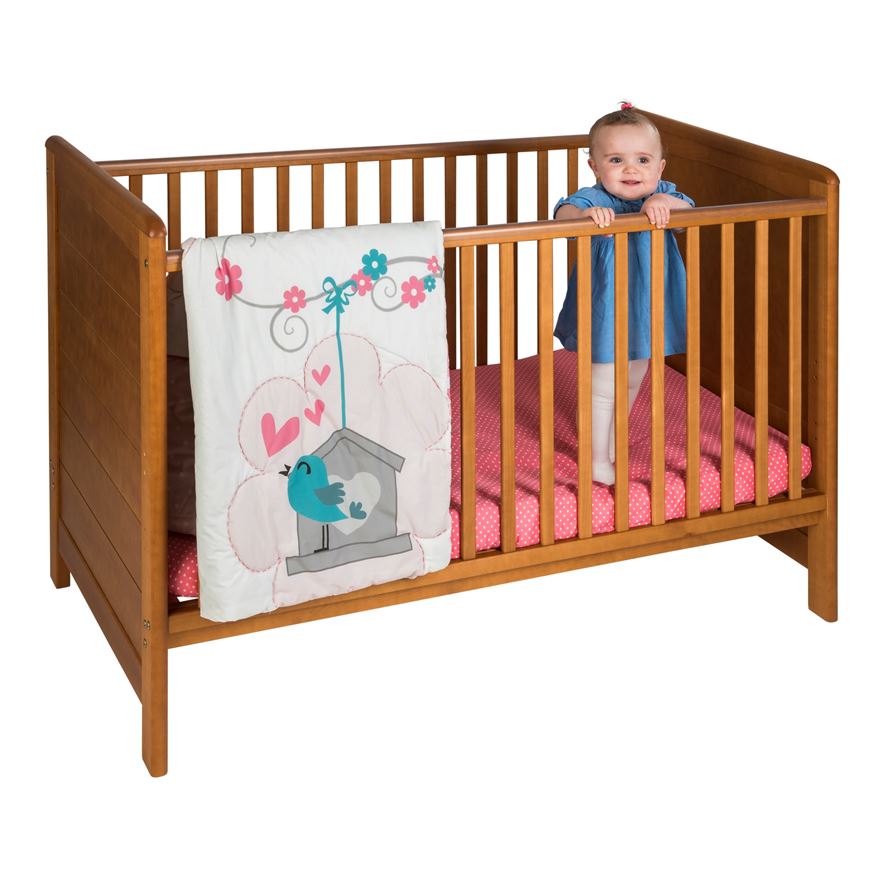 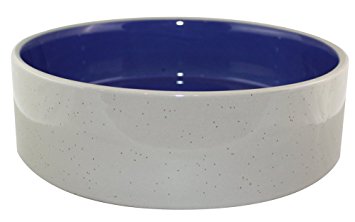 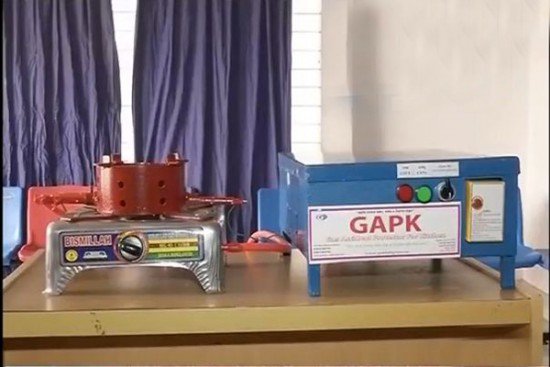 Where are you see this things ?
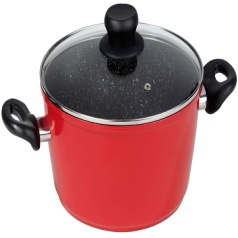 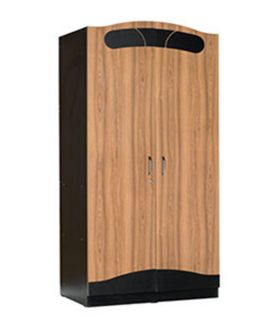 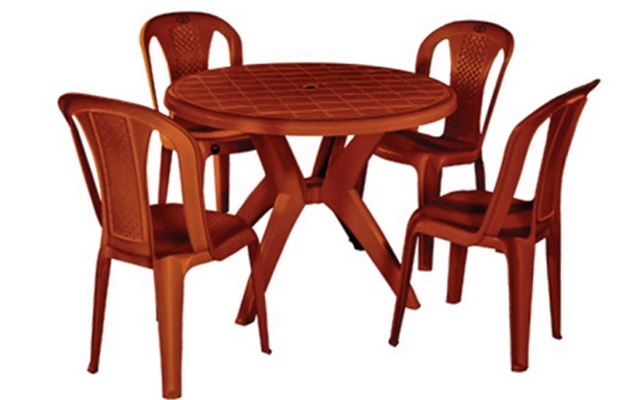 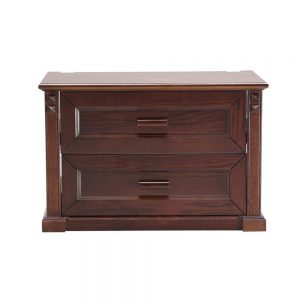 In the room.
Todays lesson is
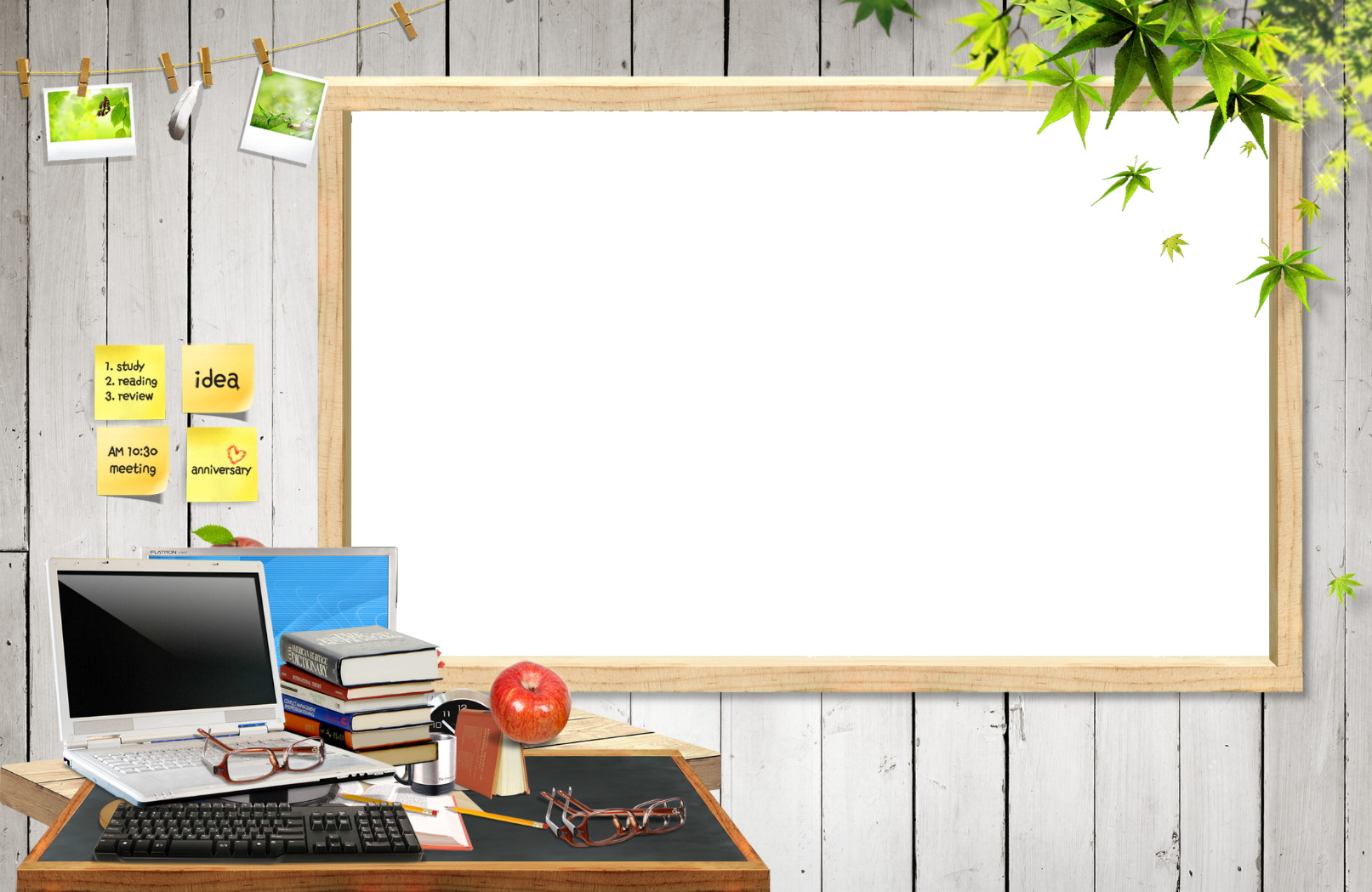 In the room
Dear students open at page46 of your english book .
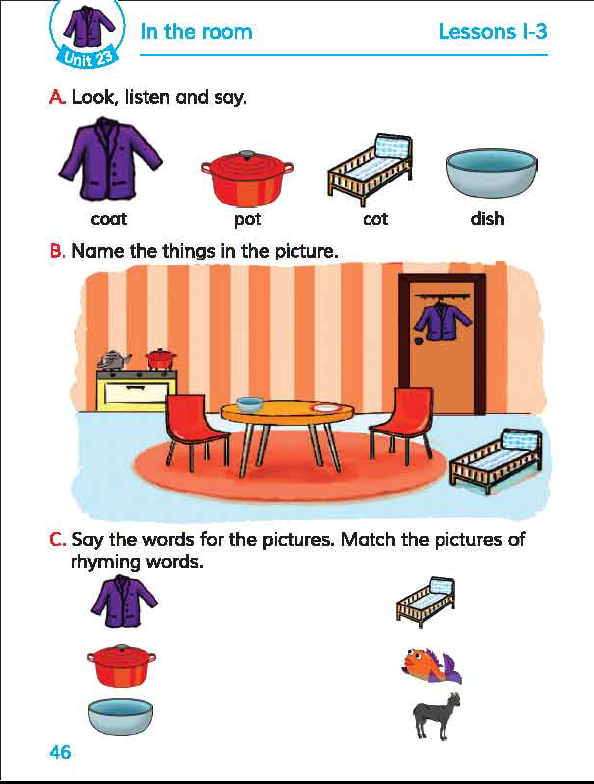 Look at the picture
 of Activity ‘ B’ .
Tell me about the
 individual picture.
Listen to me carefully
 what i say?
Is this  classroom/ Is this a room ?
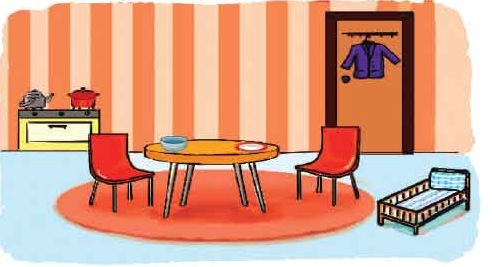 I’ll help them to answer the question
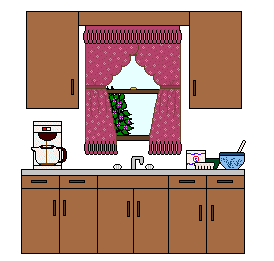 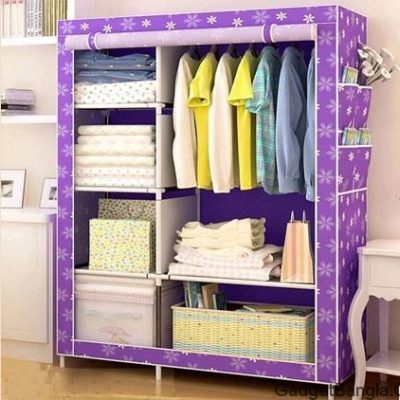 What are you see in this picture ?
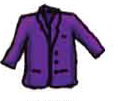 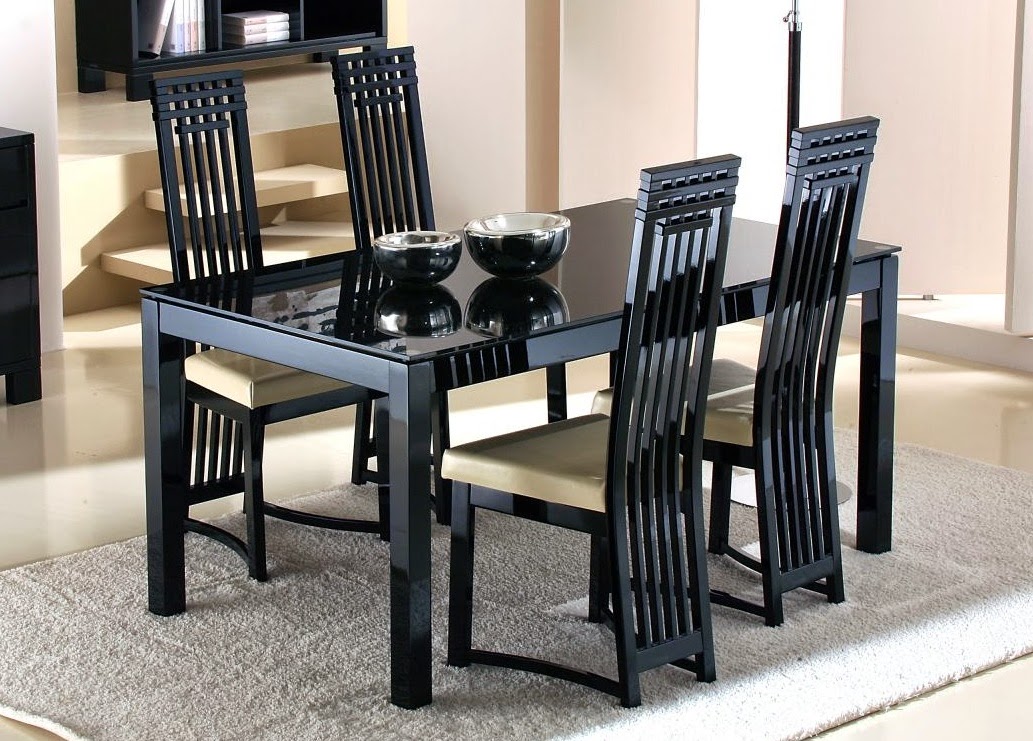 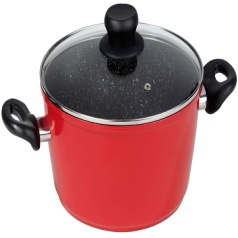 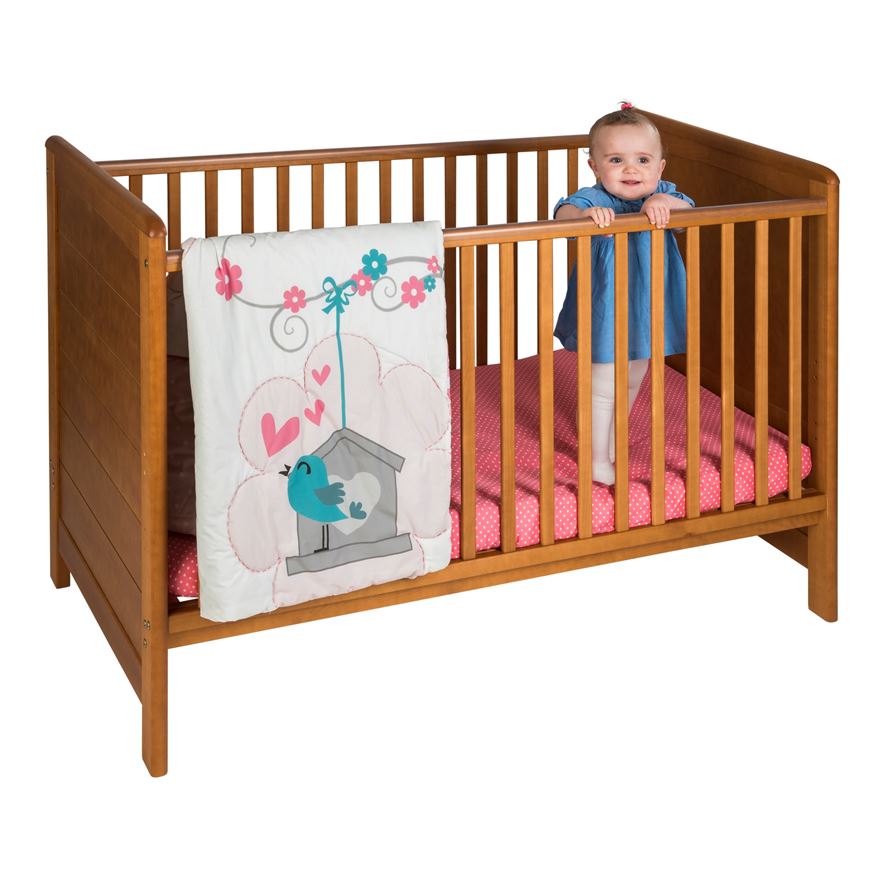 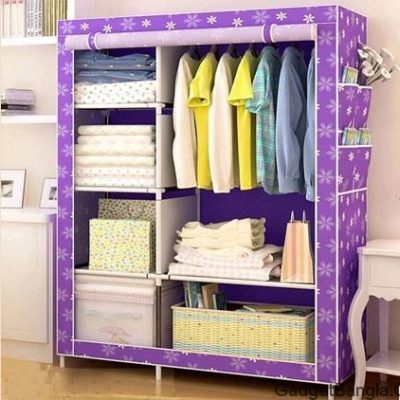 Let’s see the individual picture and know their name.
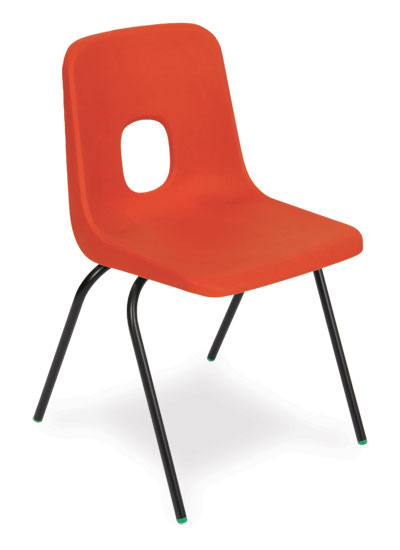 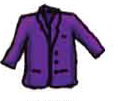 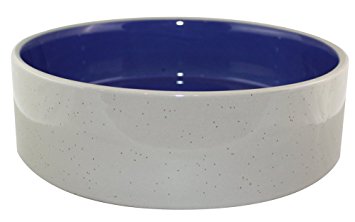 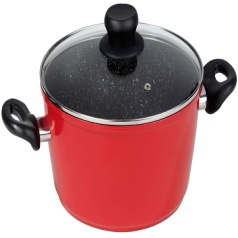 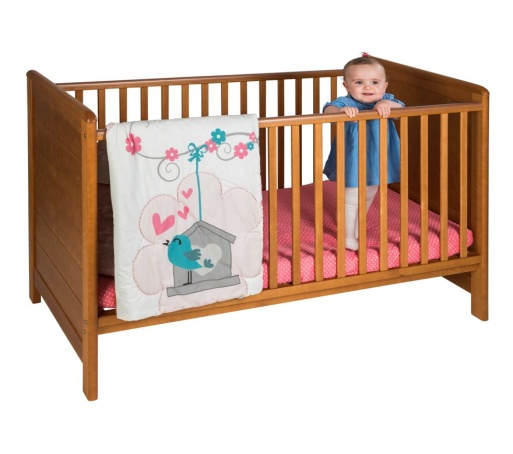 Cot
Dish
Chair
Almira
Coat
Pot
I’ll help the students to monitoring whole class
Think and say the correct word instead of the picture
Dish
Cot
Memory game
Chair
Pot
Almira
Coat
Individual work
Checking learning
Point to the picture and say the word
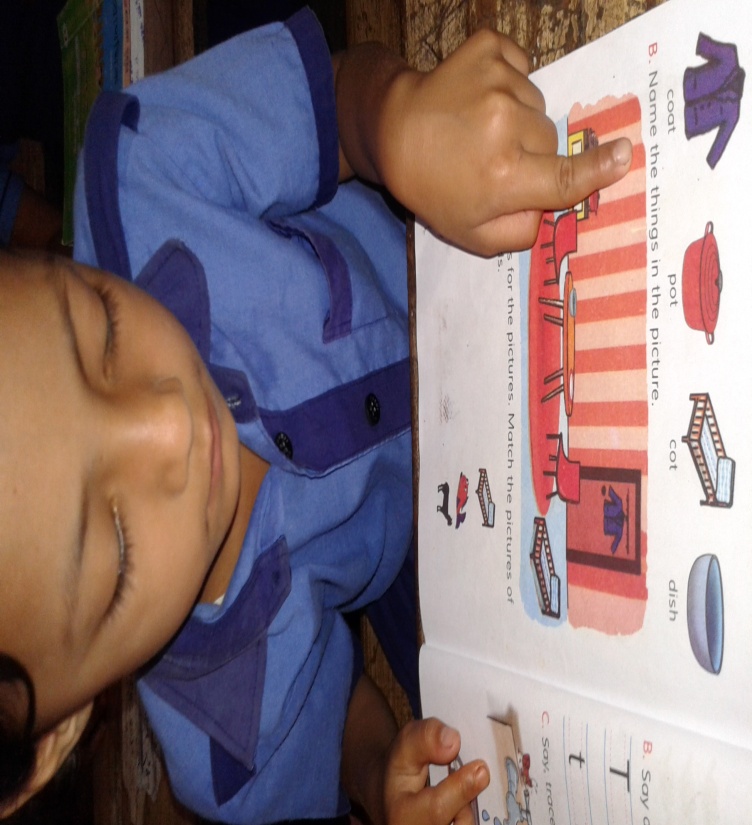 Dear students can you tell  what we w’ll learn today in this lesson?
I’ll help them to say
Become familiar with english 
sounds by listening to common english 
words and say simple words and phrase.
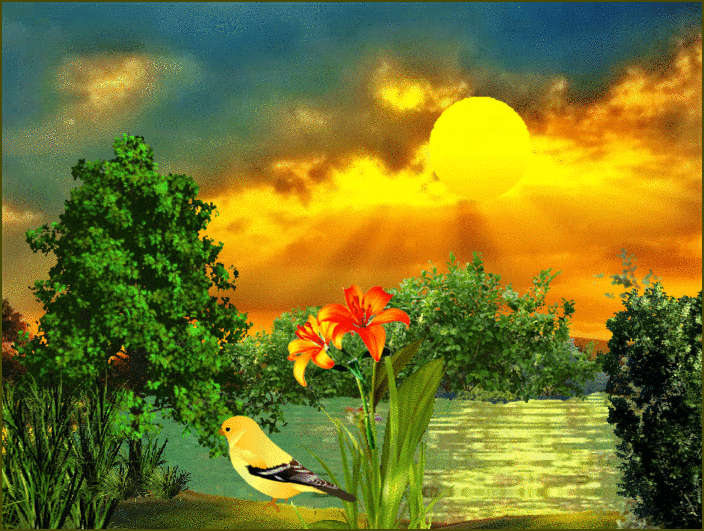 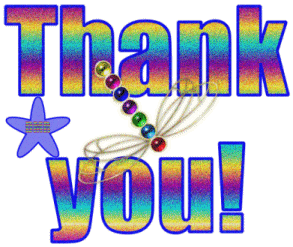